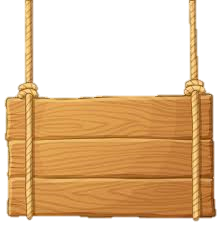 Cuộc Đua
 Kỳ Thú
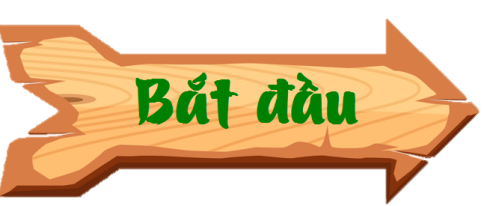 CHÚC MỪNG
CHÚC MỪNG
CHÚC MỪNG
CHÚC MỪNG
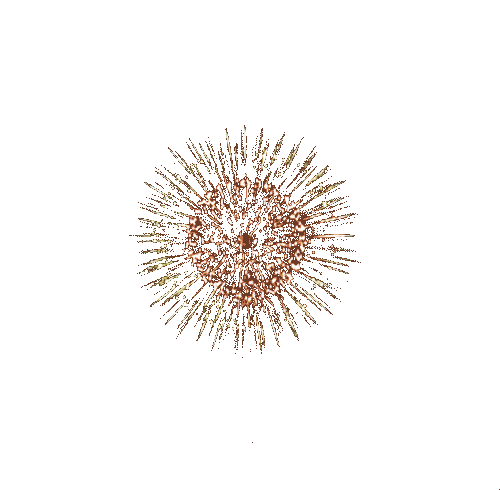 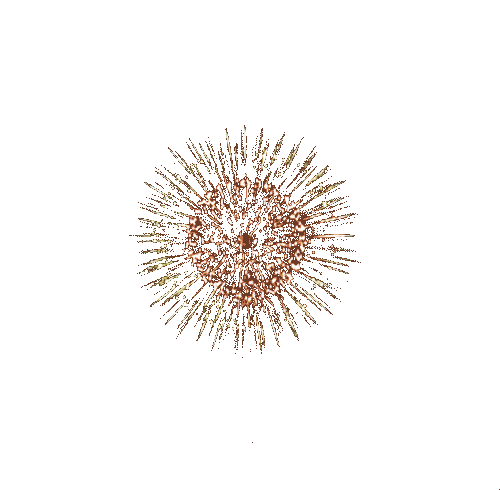 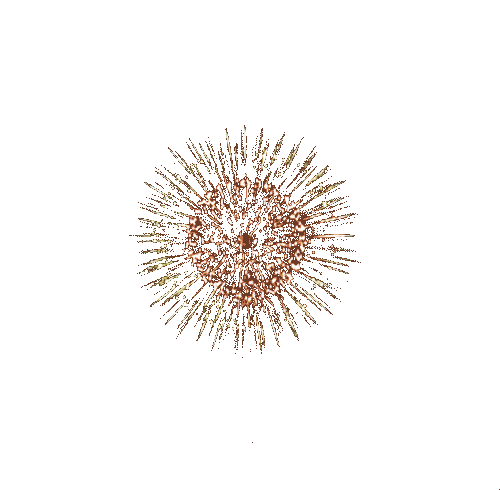 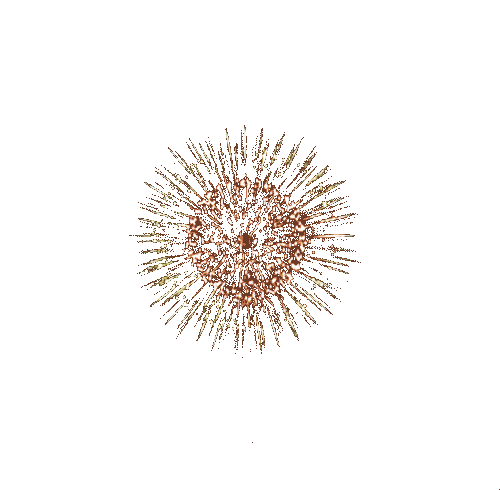 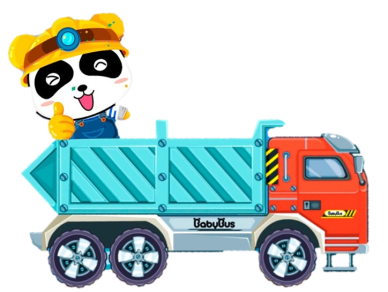 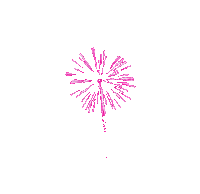 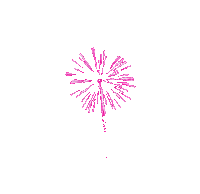 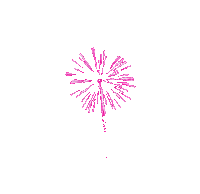 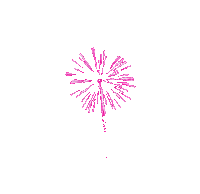 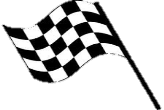 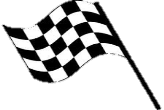 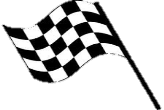 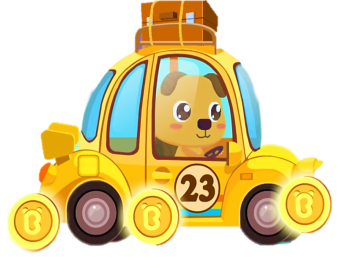 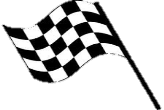 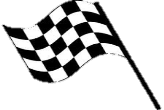 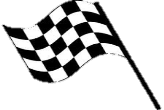 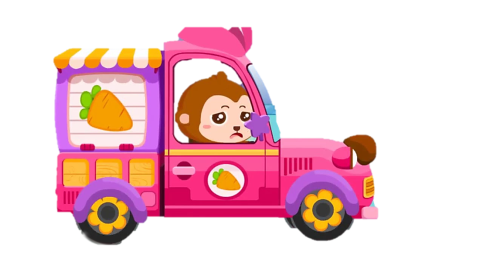 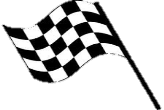 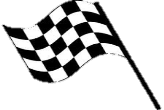 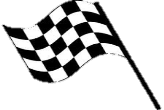 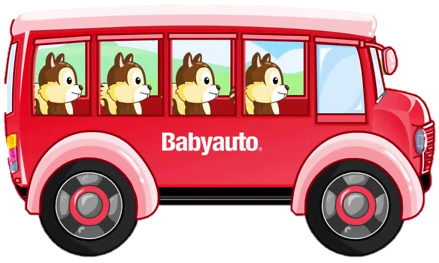 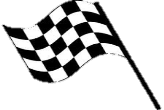 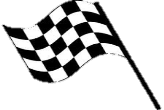 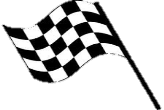 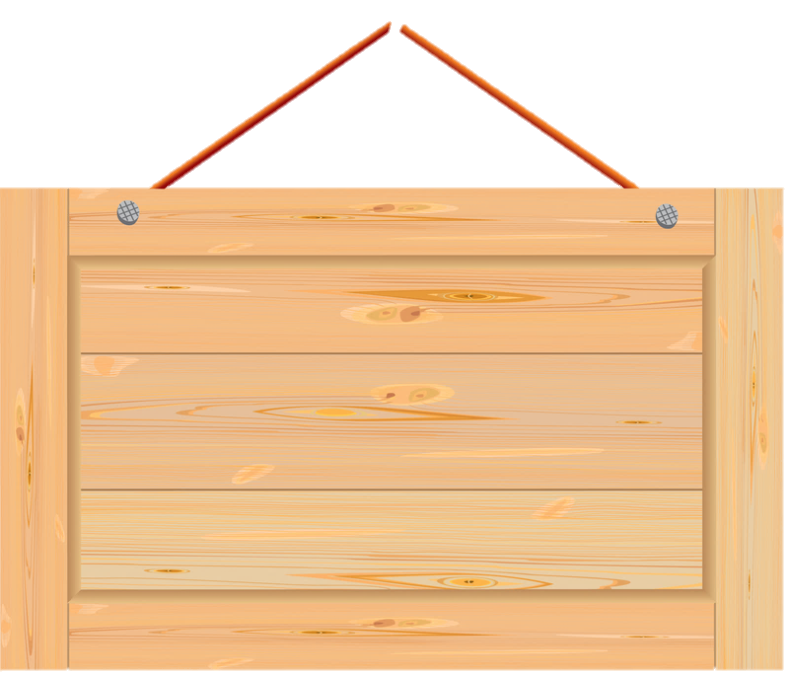 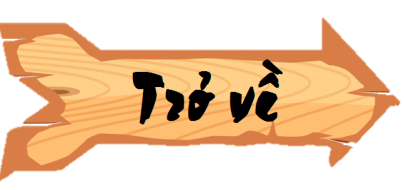 Thầy cô điền 
đáp án vào đây
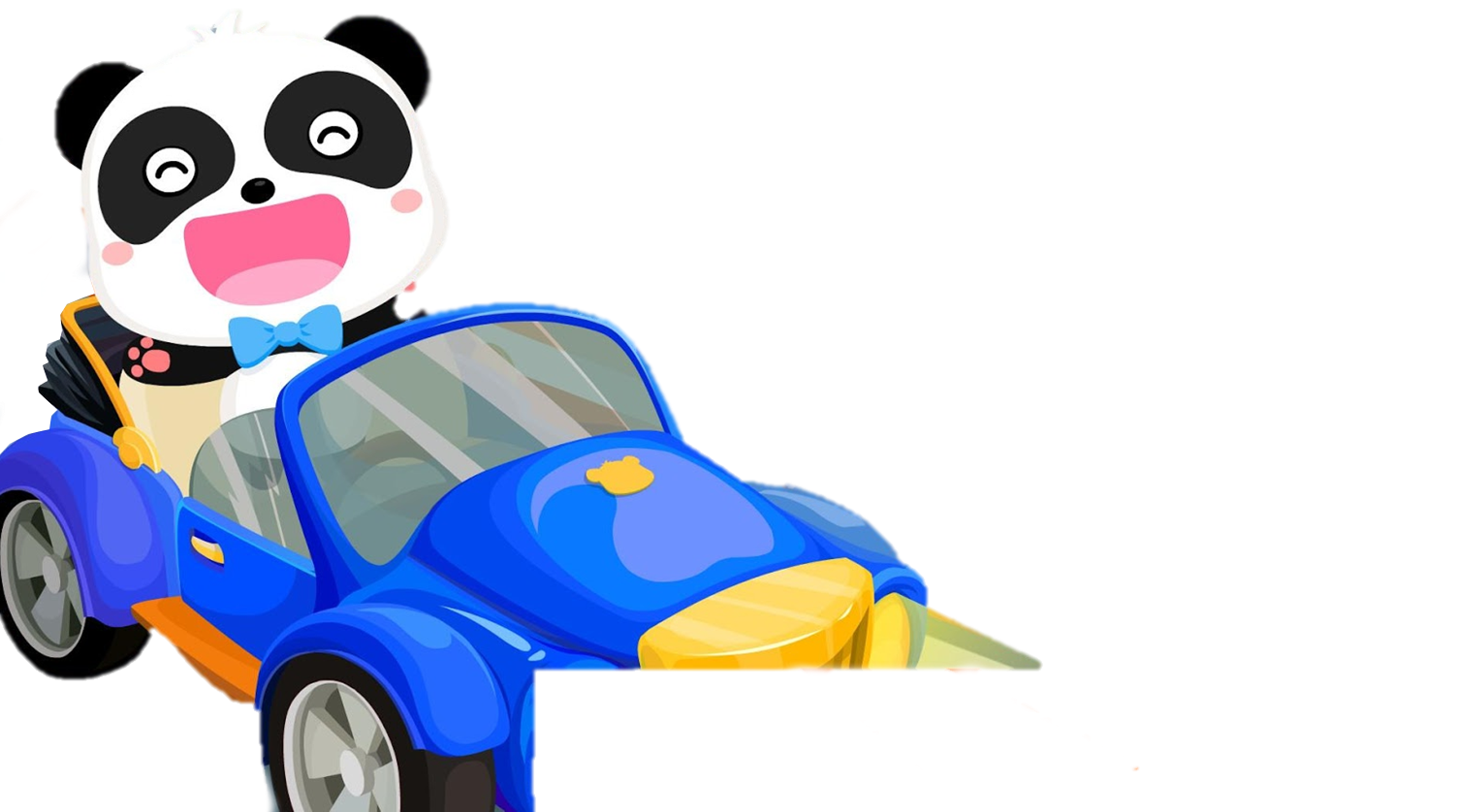 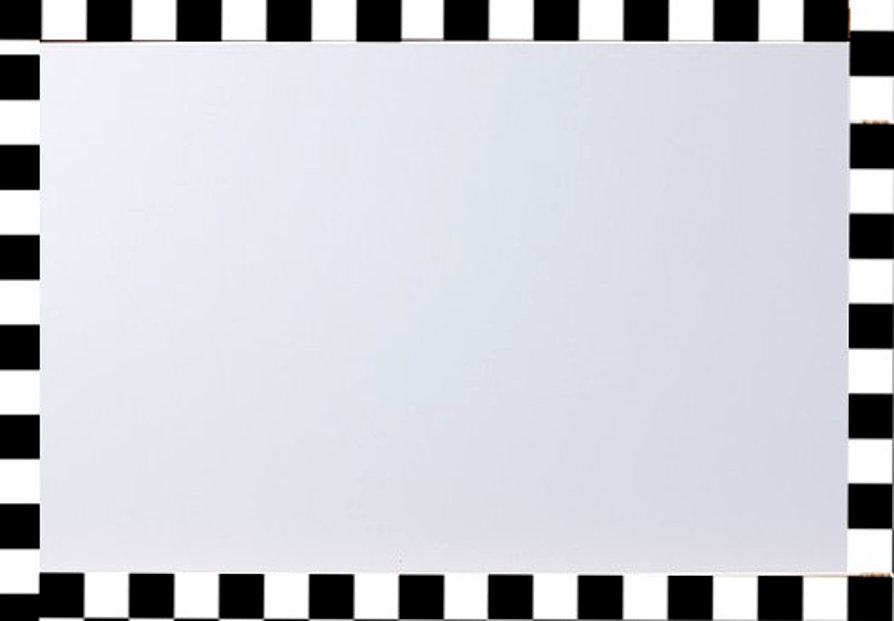 Thầy cô điền 
câu hỏi vào đây
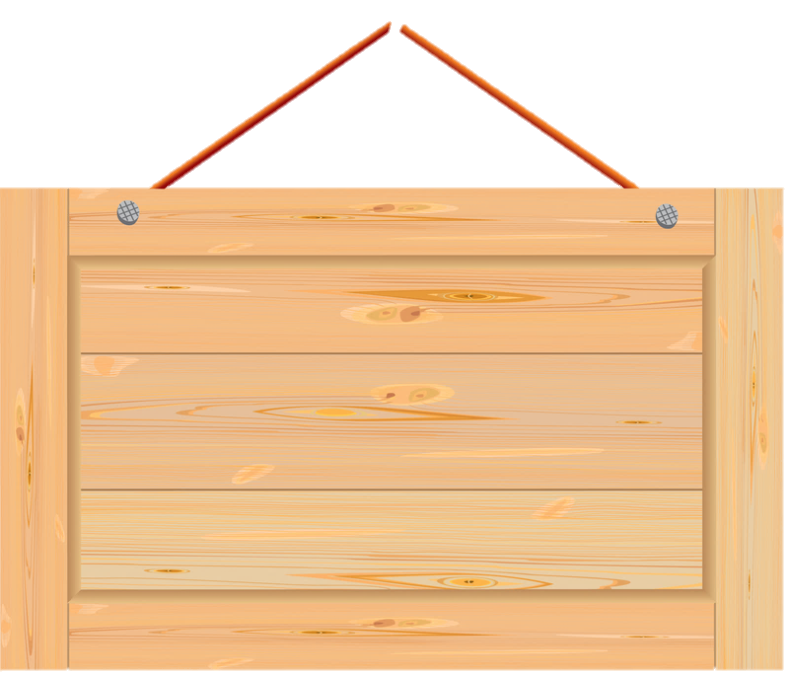 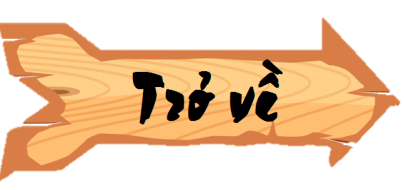 Thầy cô điền 
đáp án vào đây
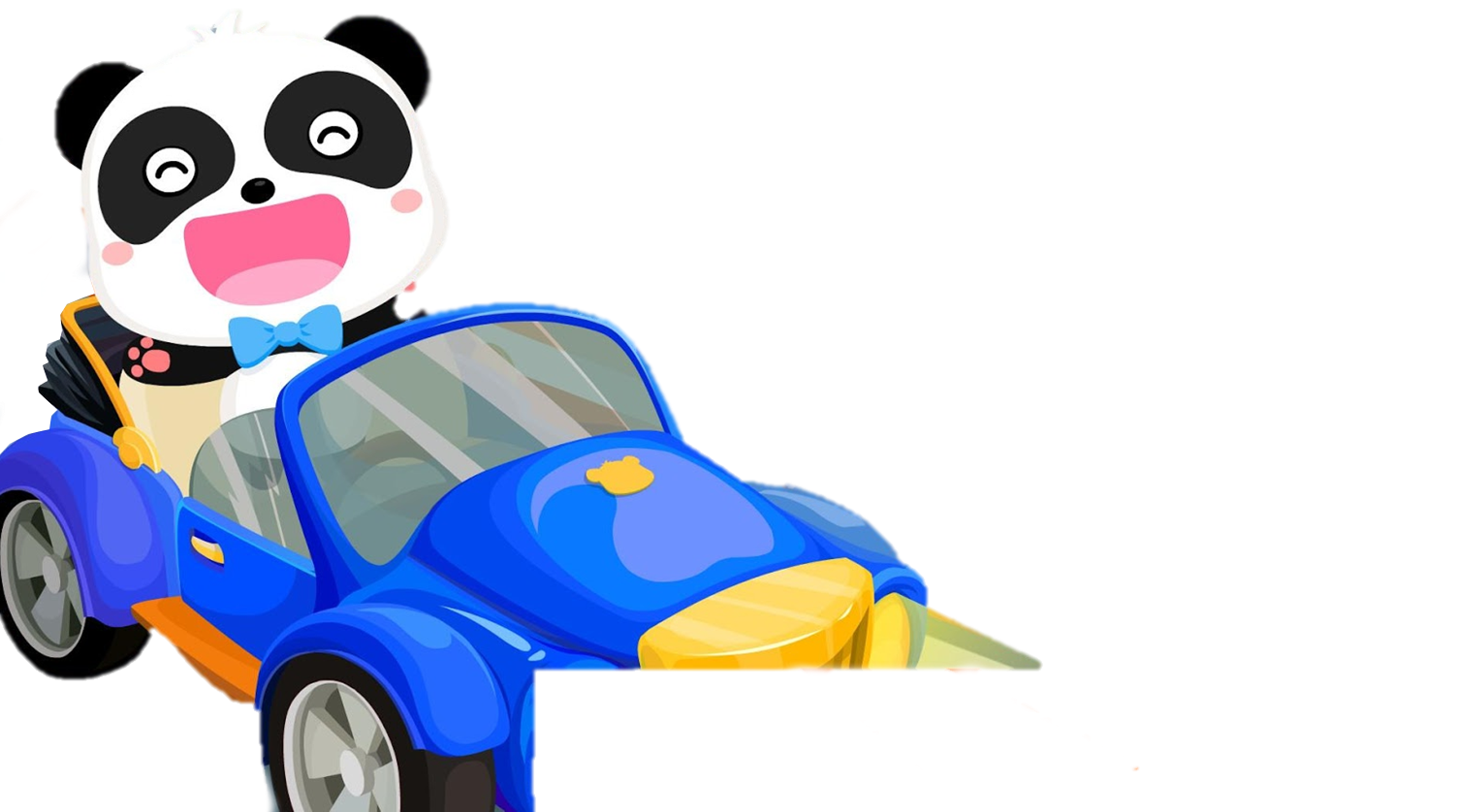 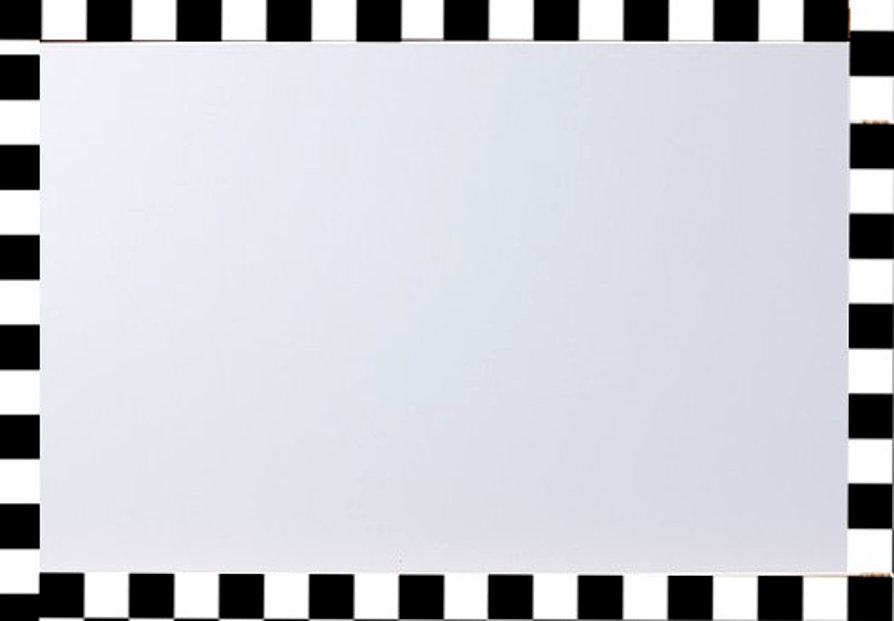 Thầy cô điền 
câu hỏi vào đây
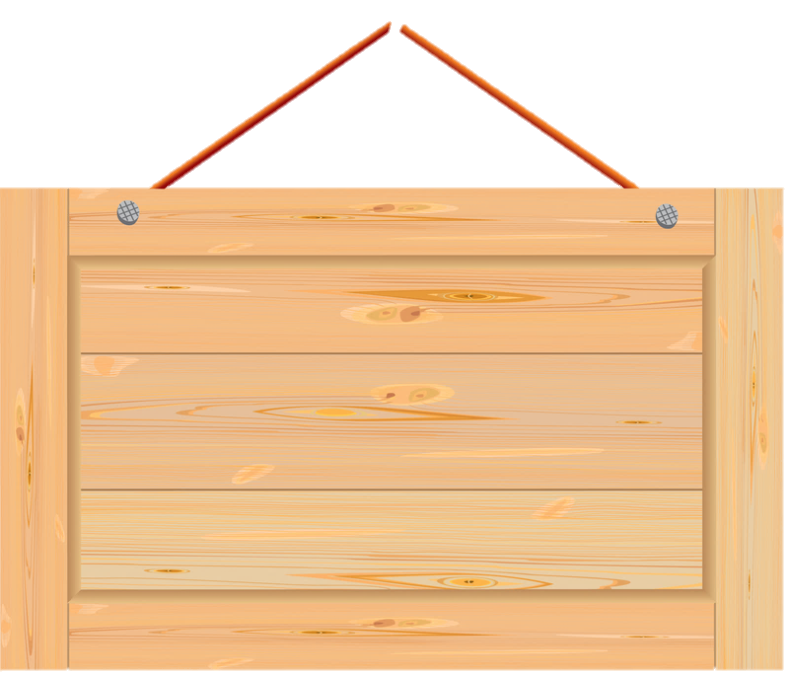 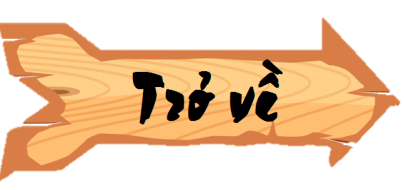 Thầy cô điền 
đáp án vào đây
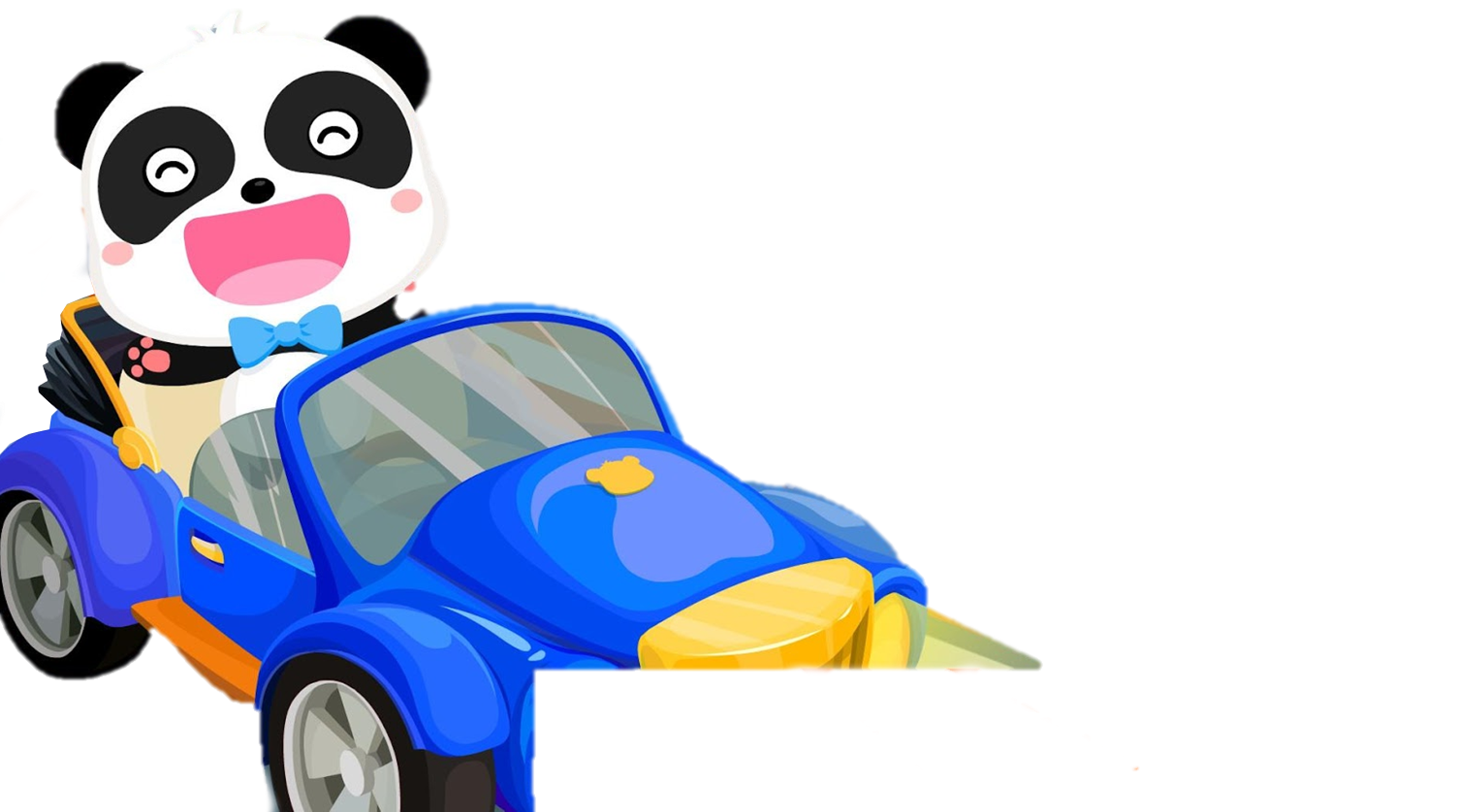 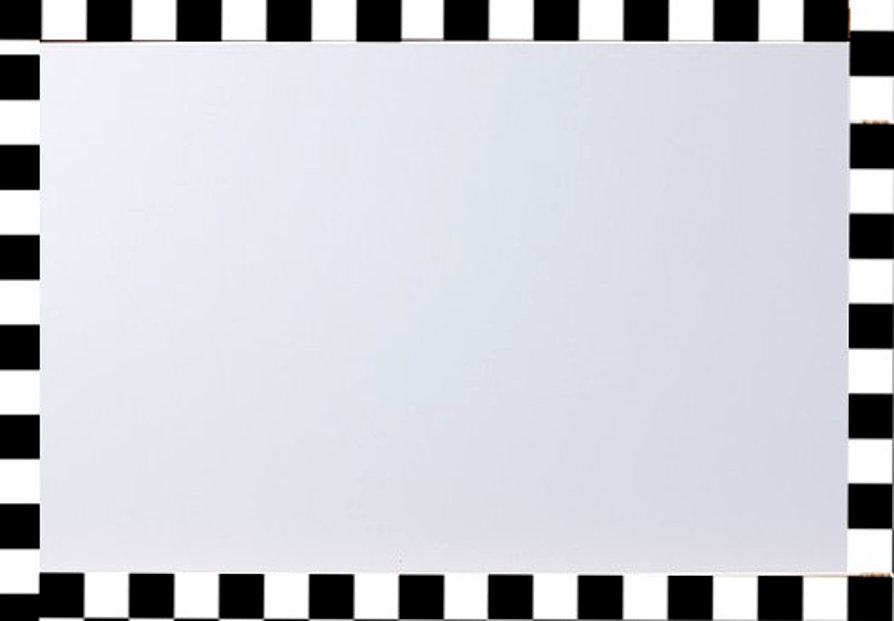 Thầy cô điền 
câu hỏi vào đây
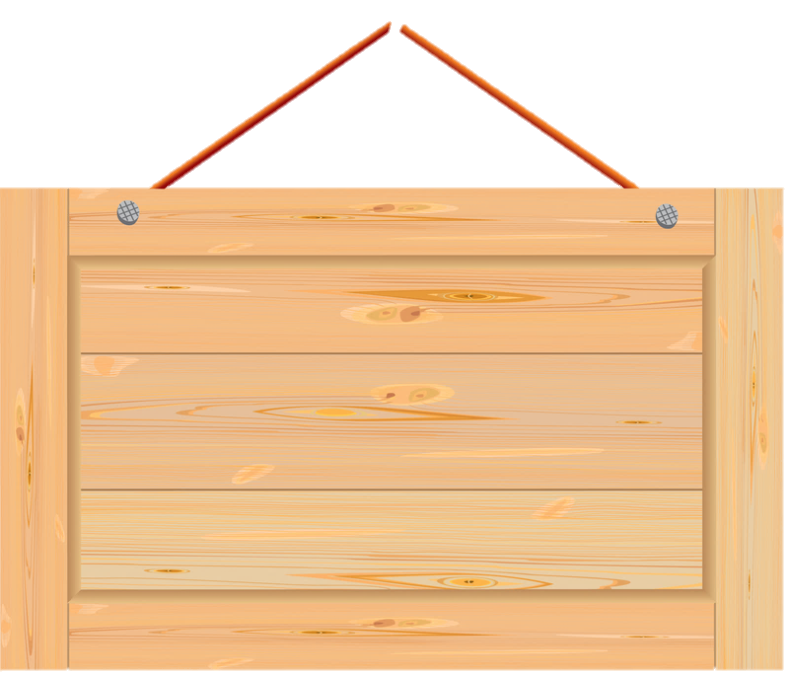 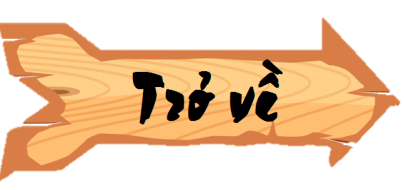 Thầy cô điền 
đáp án vào đây
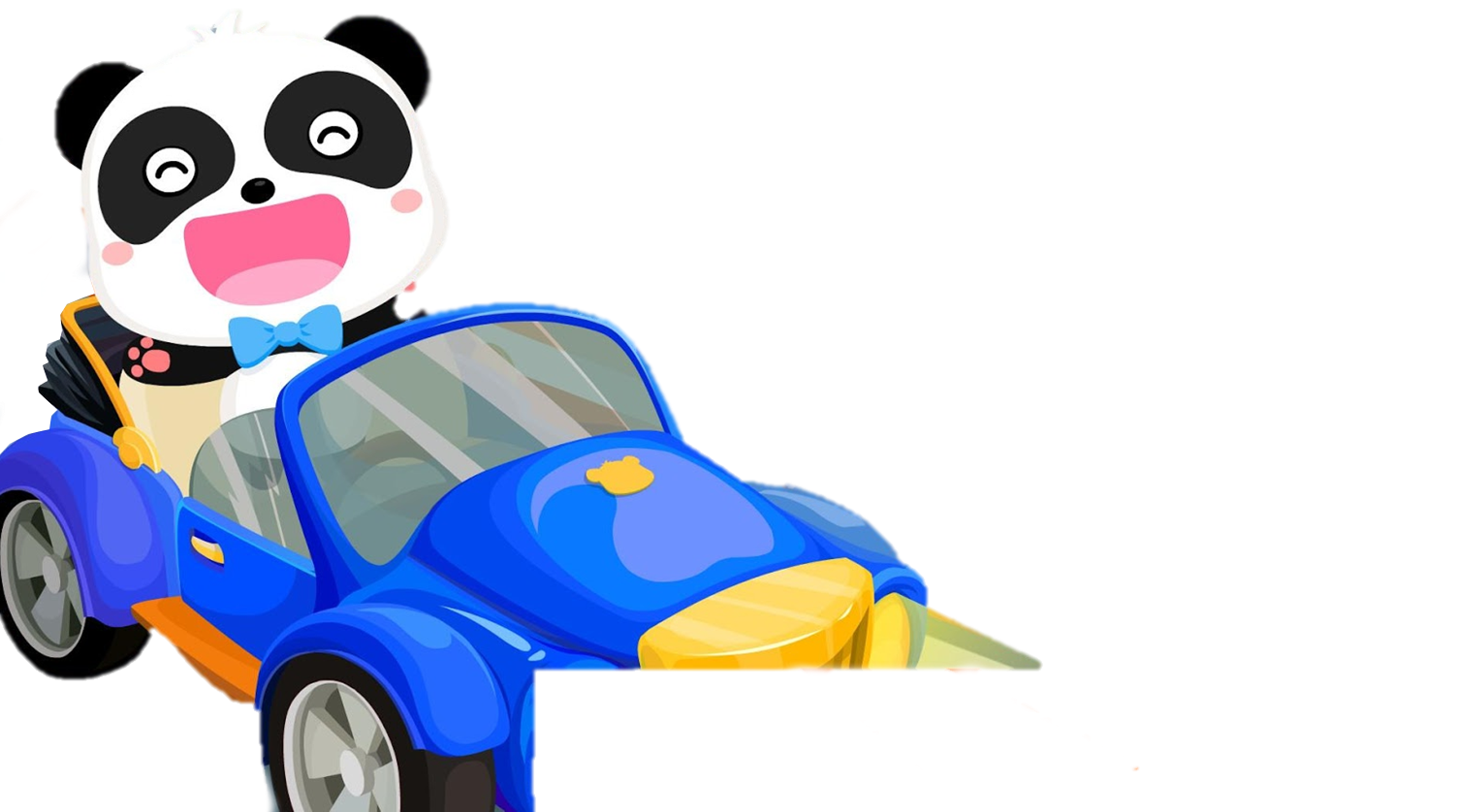 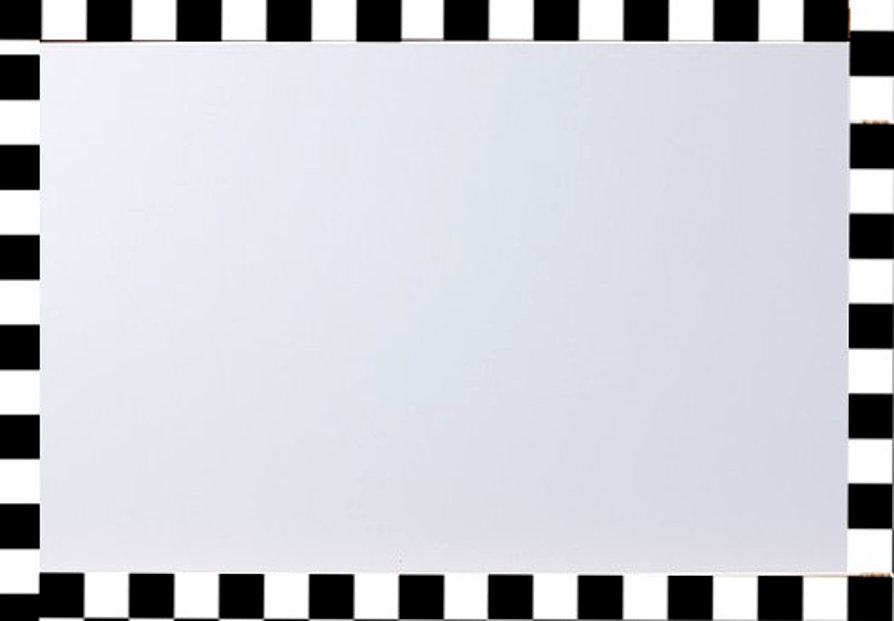 Thầy cô điền 
câu hỏi vào đây
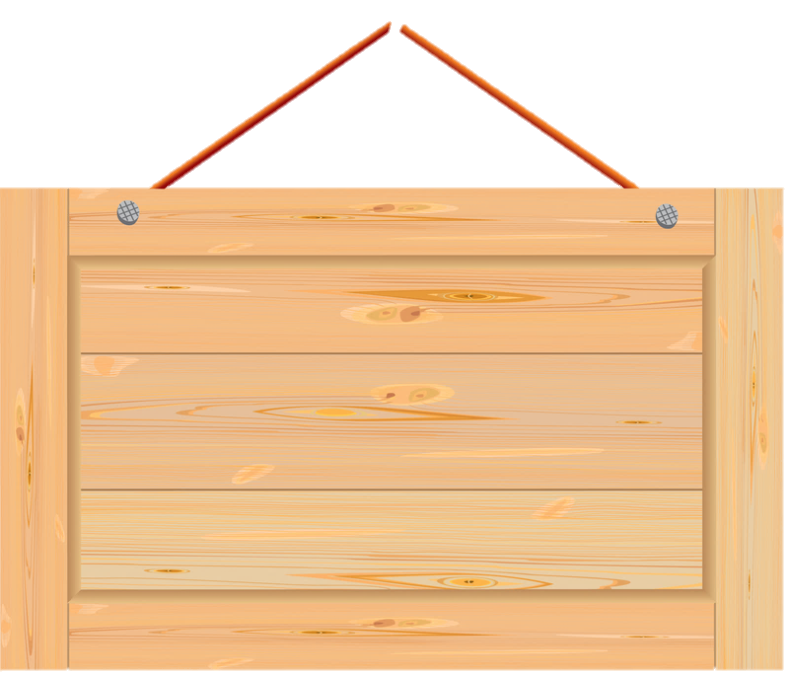 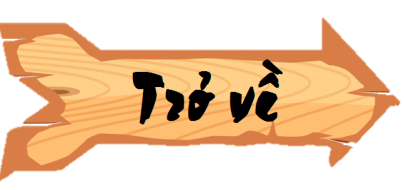 Thầy cô điền 
đáp án vào đây
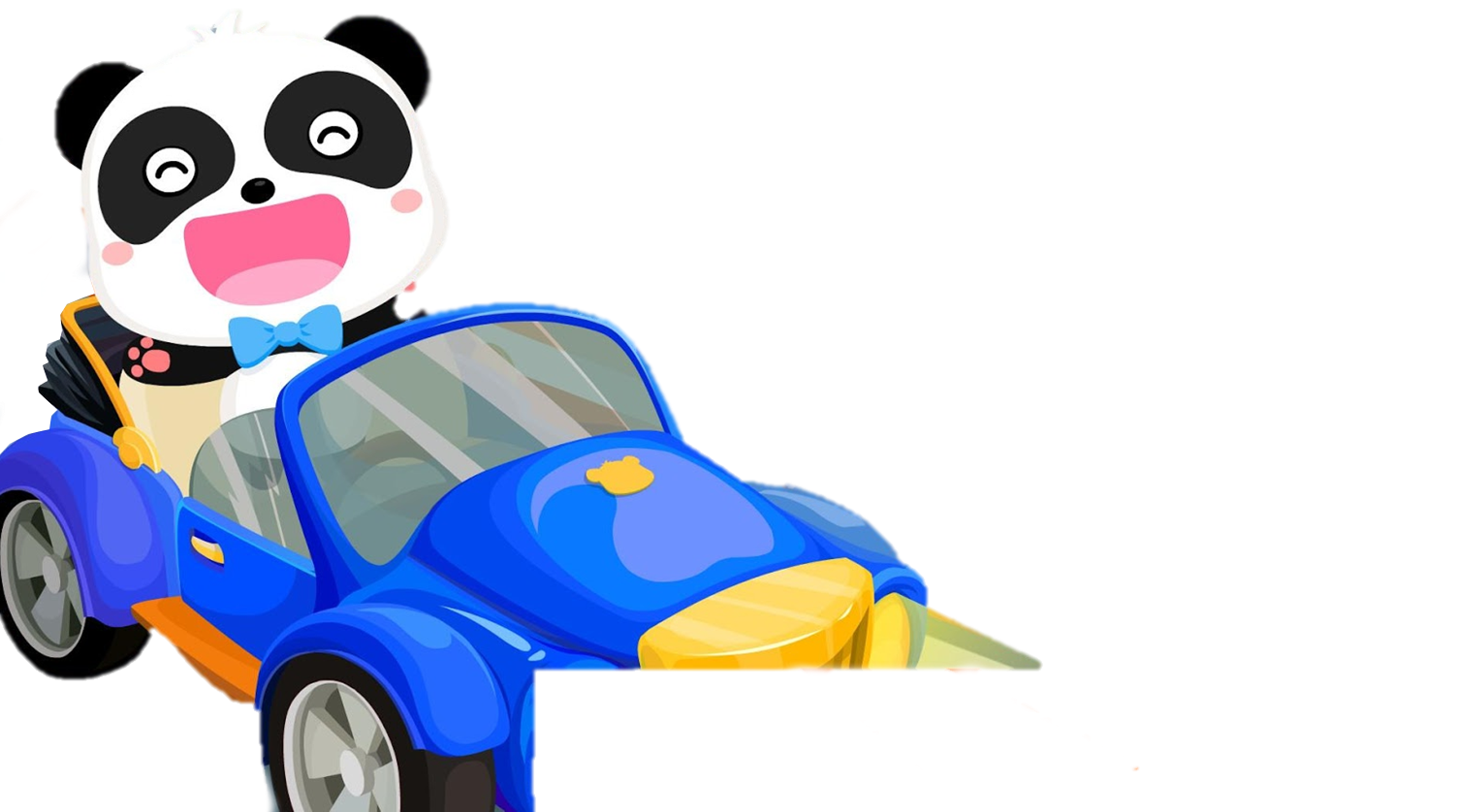 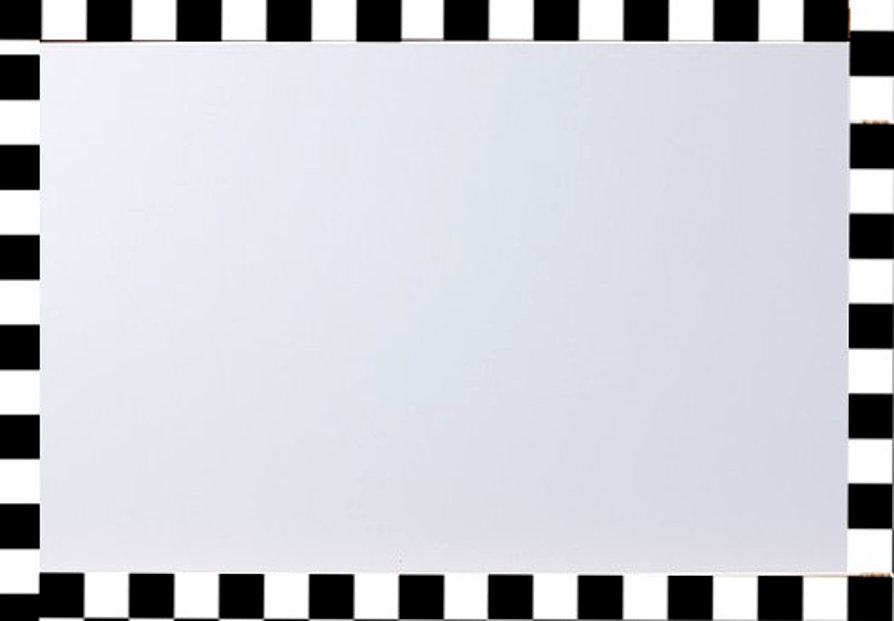 Thầy cô điền 
câu hỏi vào đây
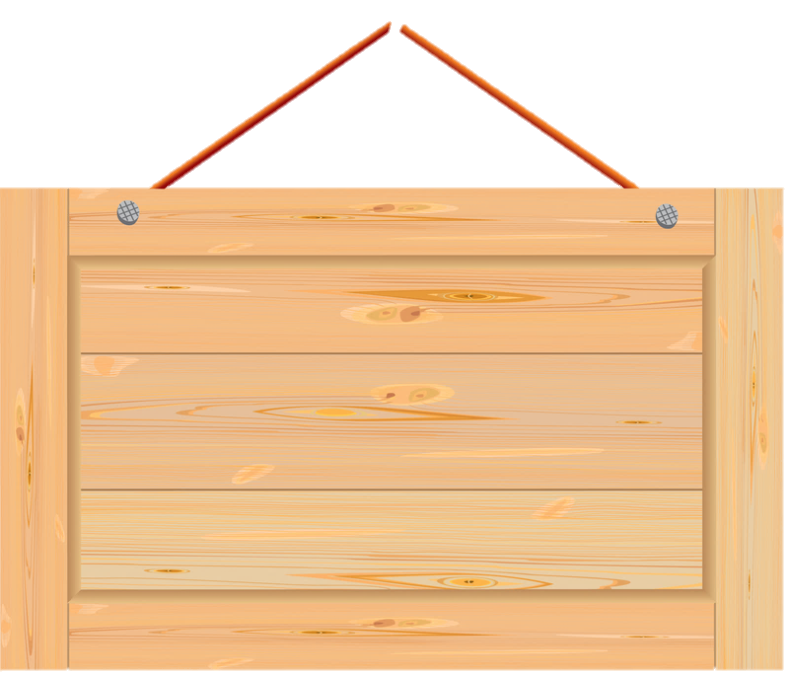 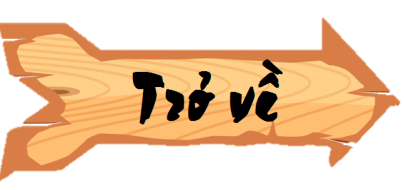 Thầy cô điền 
đáp án vào đây
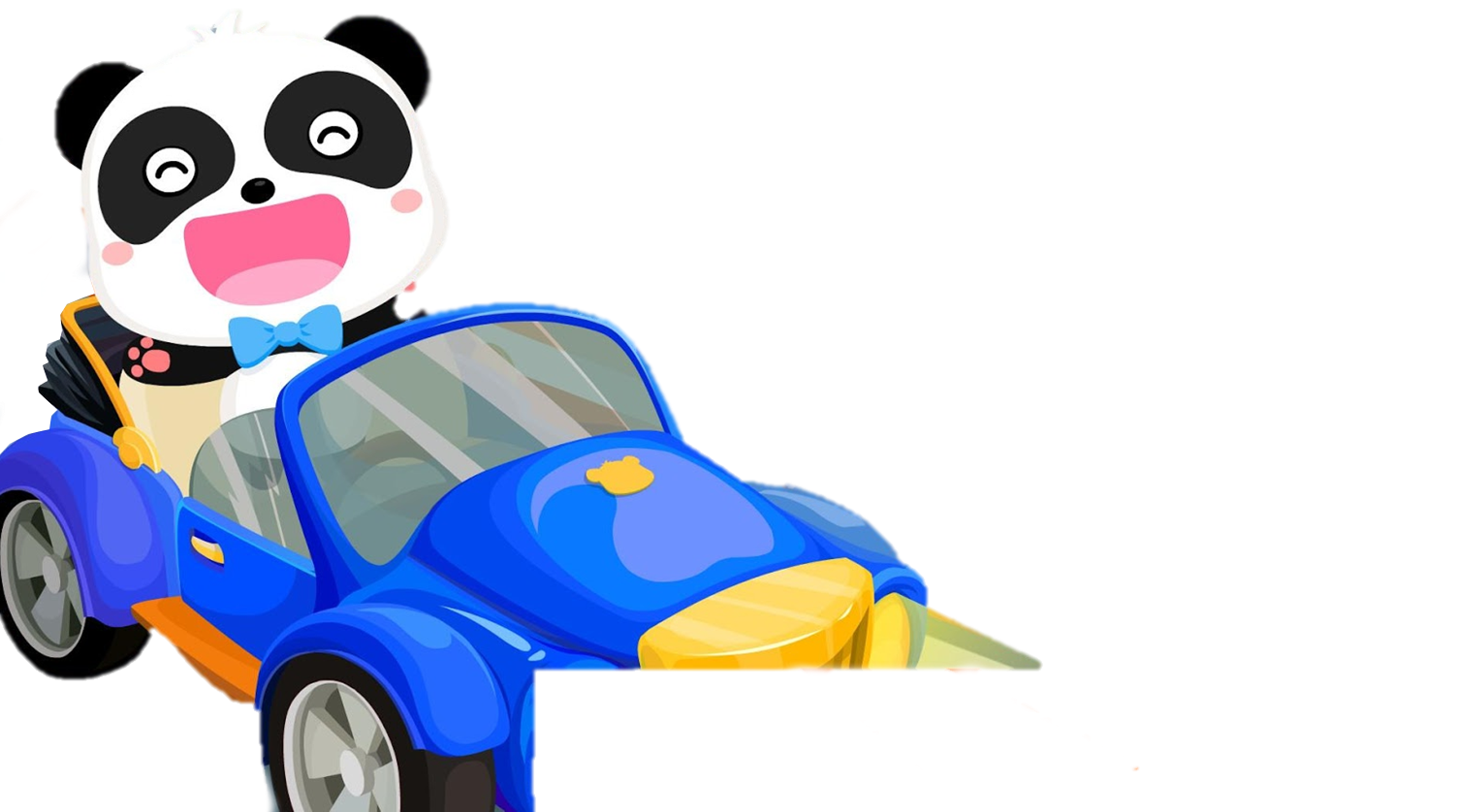 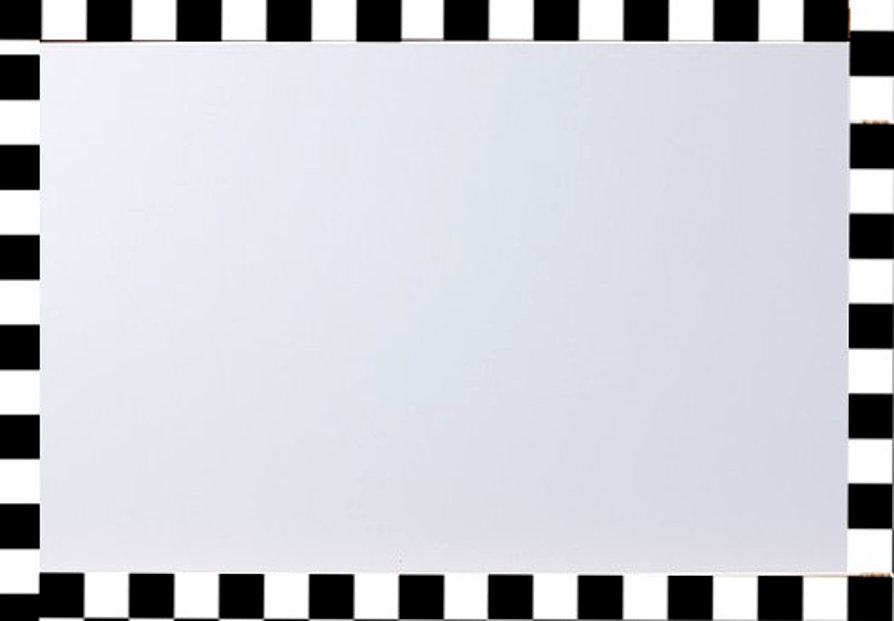 Thầy cô điền 
câu hỏi vào đây
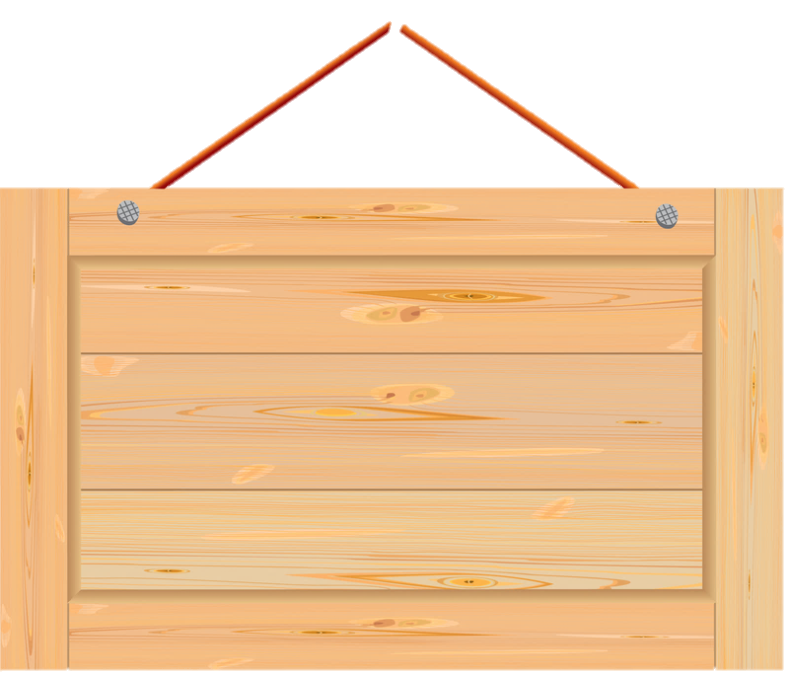 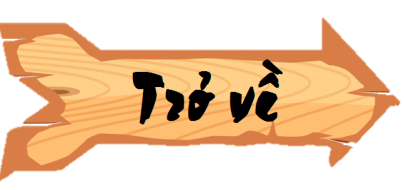 Thầy cô điền 
đáp án vào đây
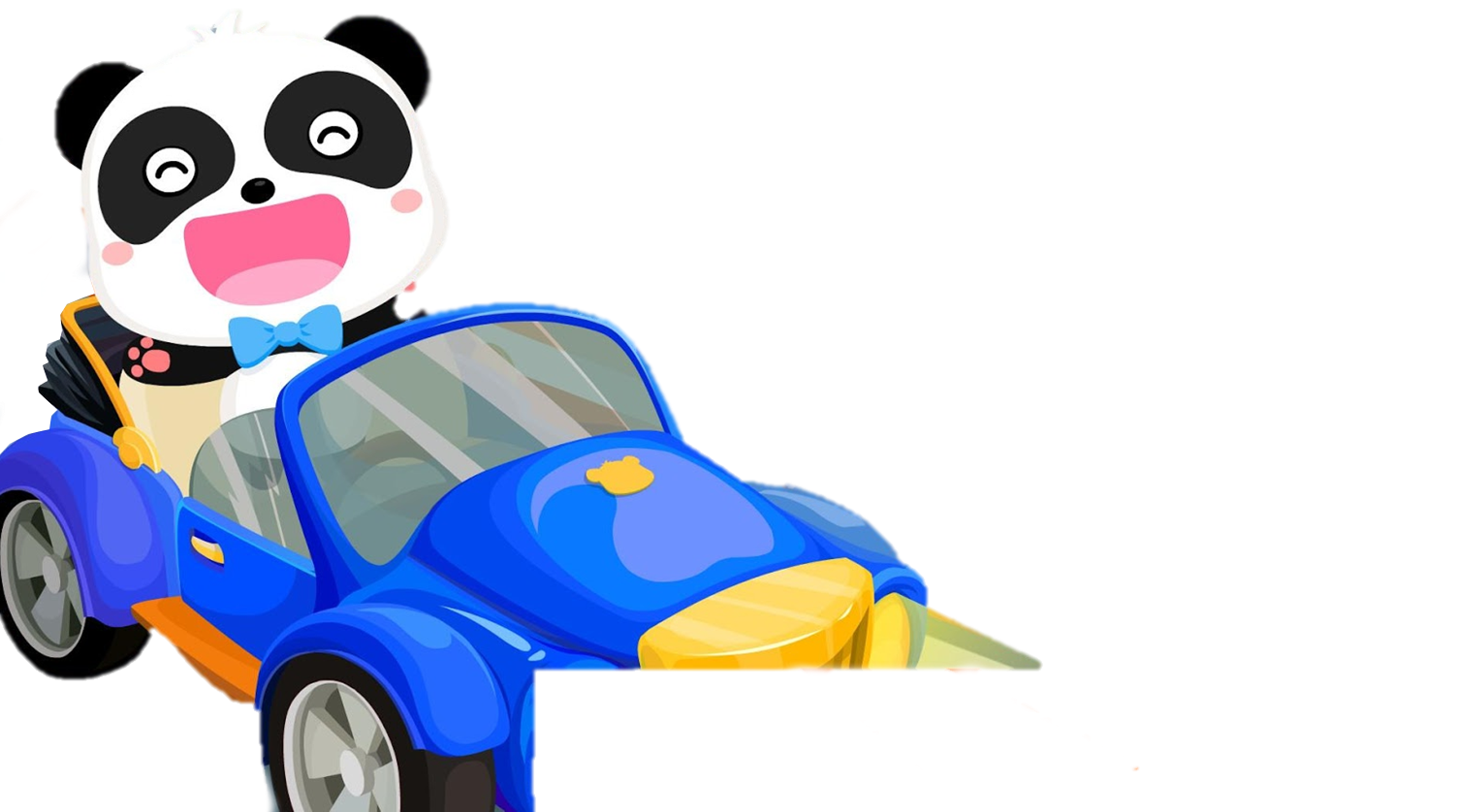 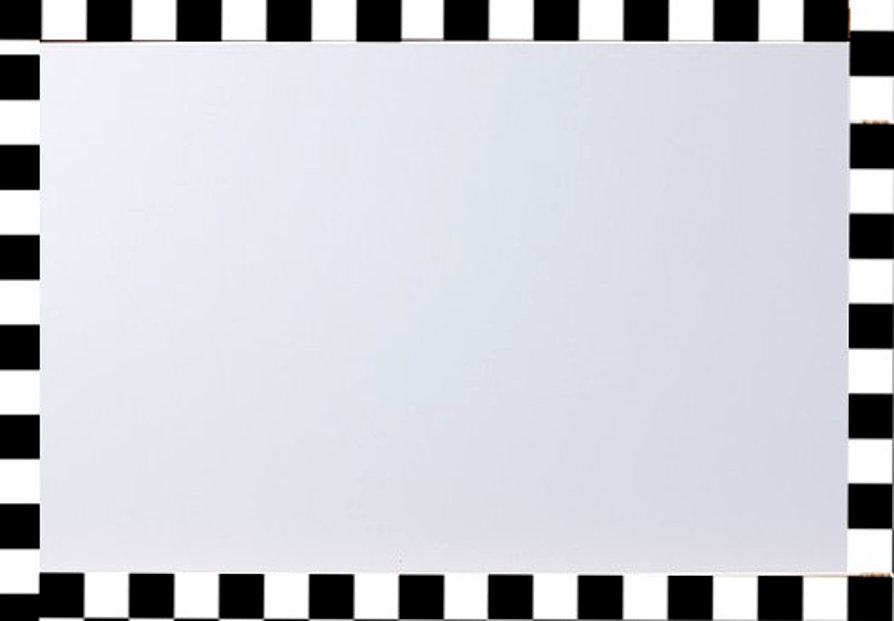 Thầy cô điền 
câu hỏi vào đây
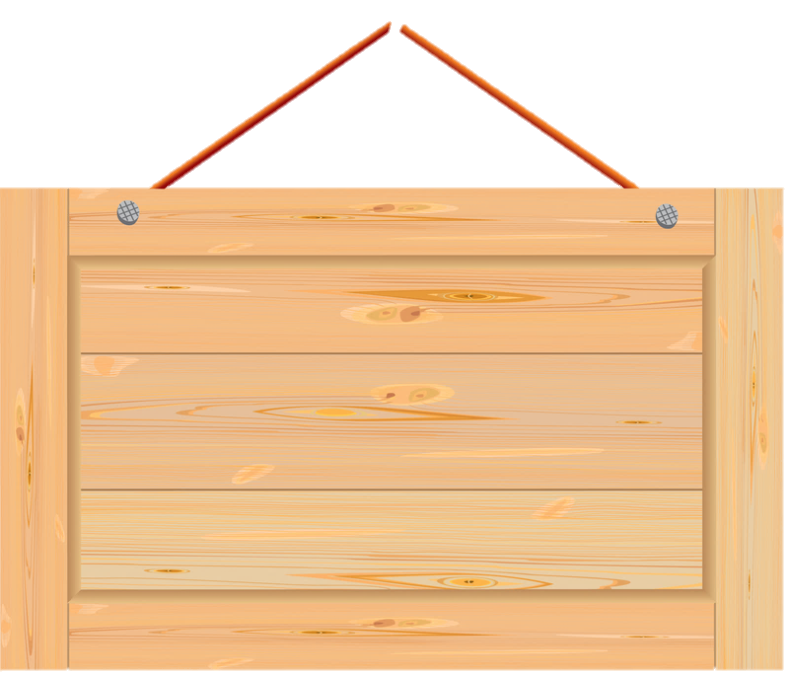 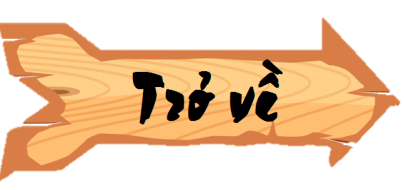 Thầy cô điền 
đáp án vào đây
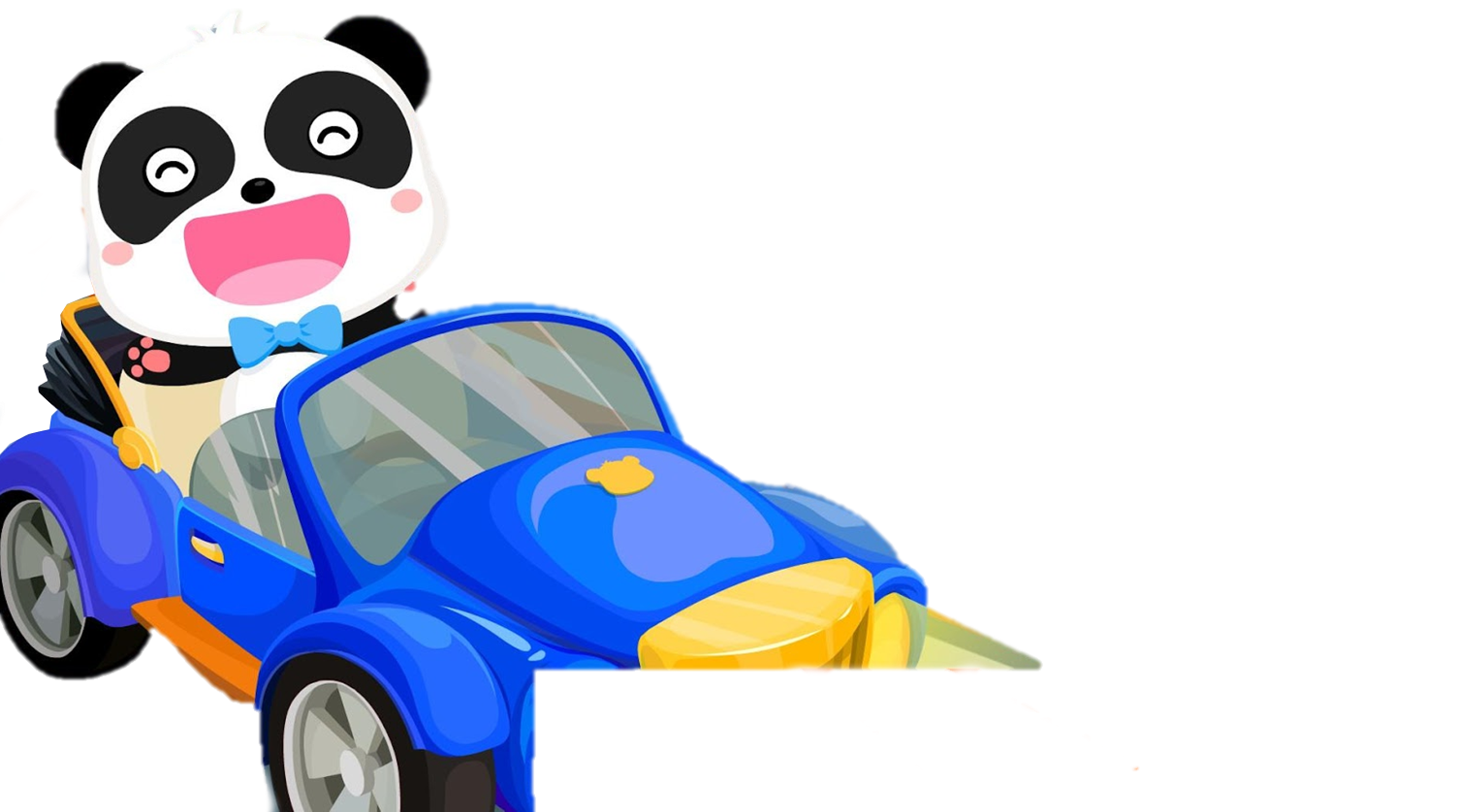 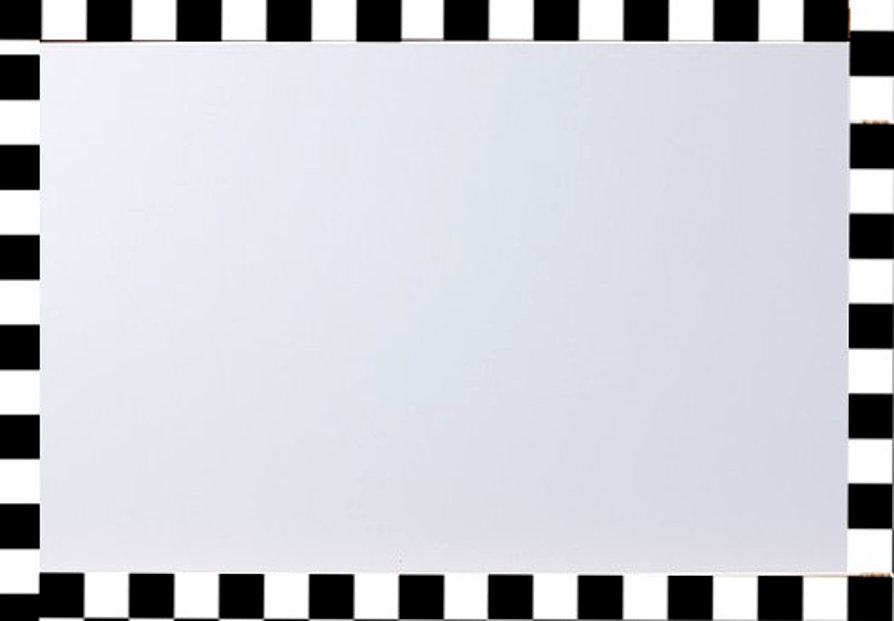 Thầy cô điền 
câu hỏi vào đây
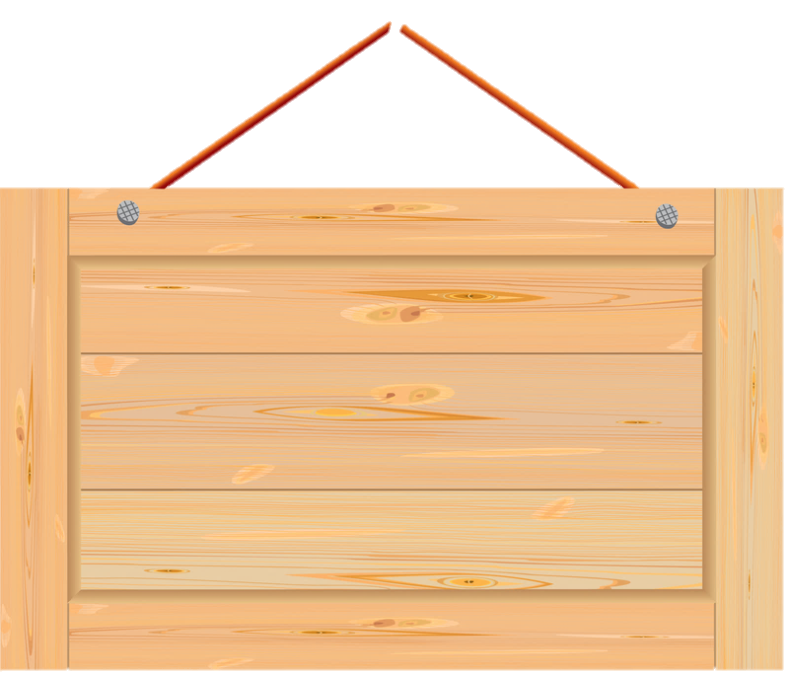 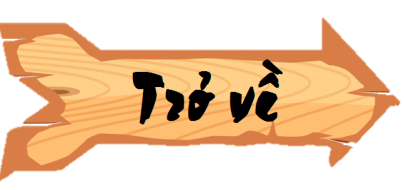 Thầy cô điền 
đáp án vào đây
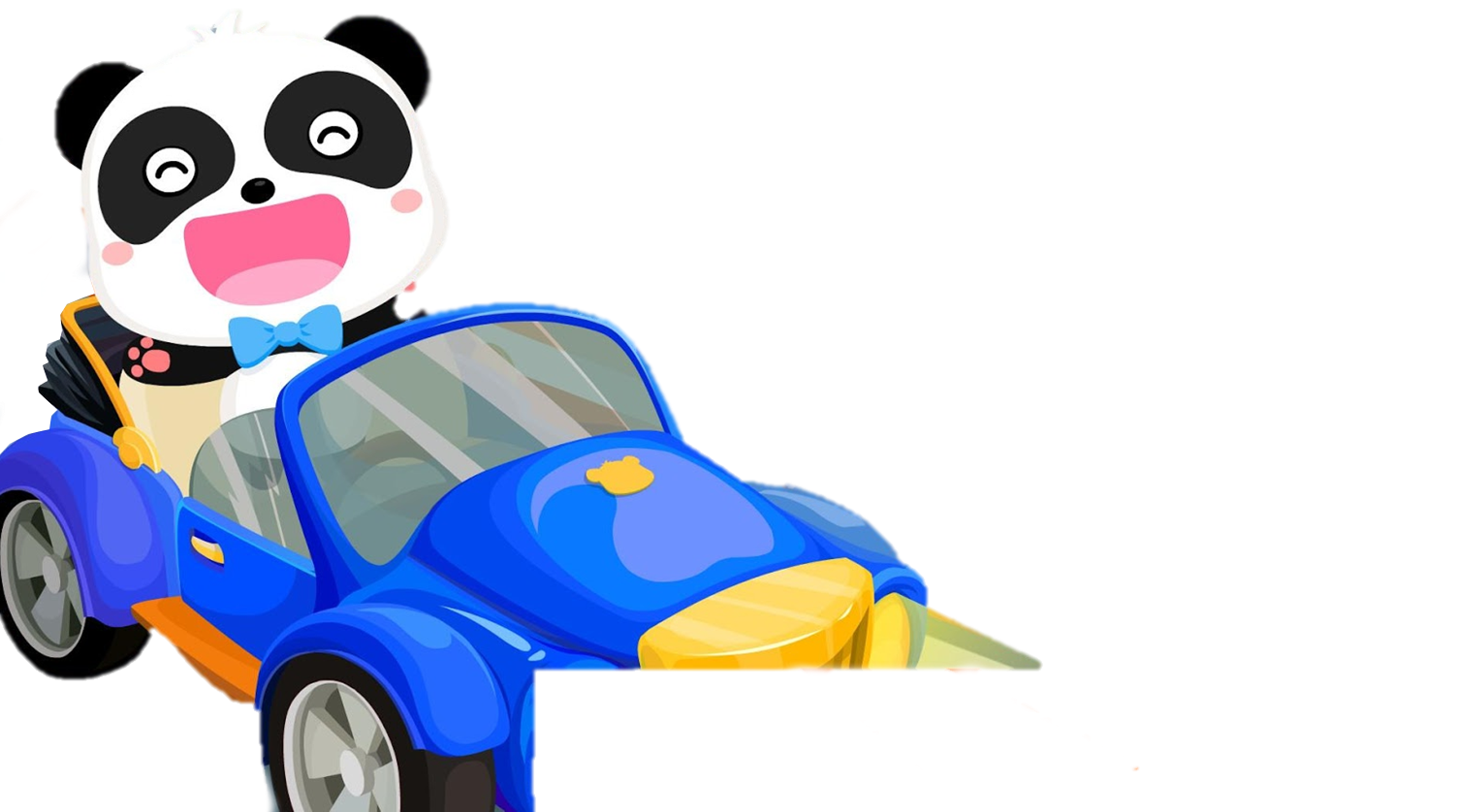 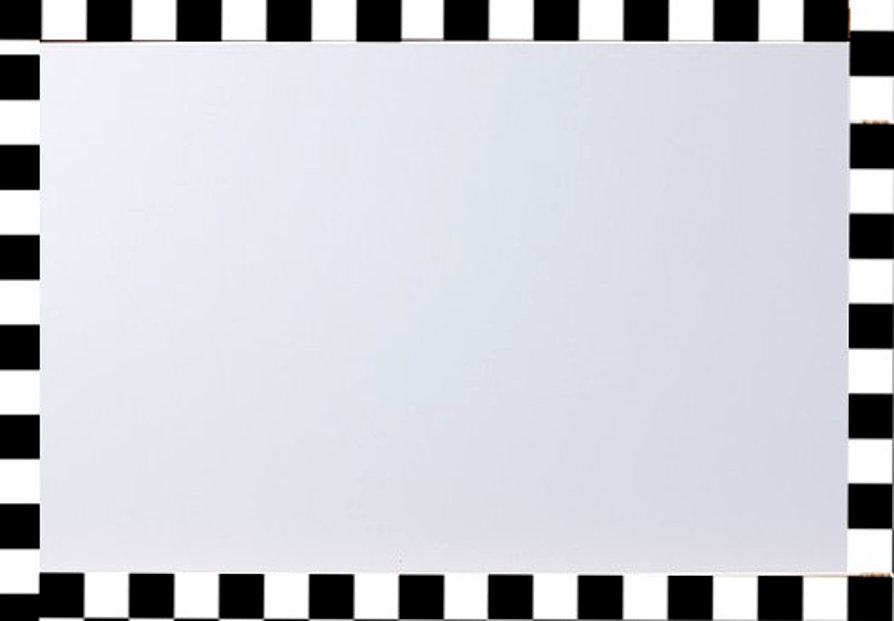 Thầy cô điền 
câu hỏi vào đây
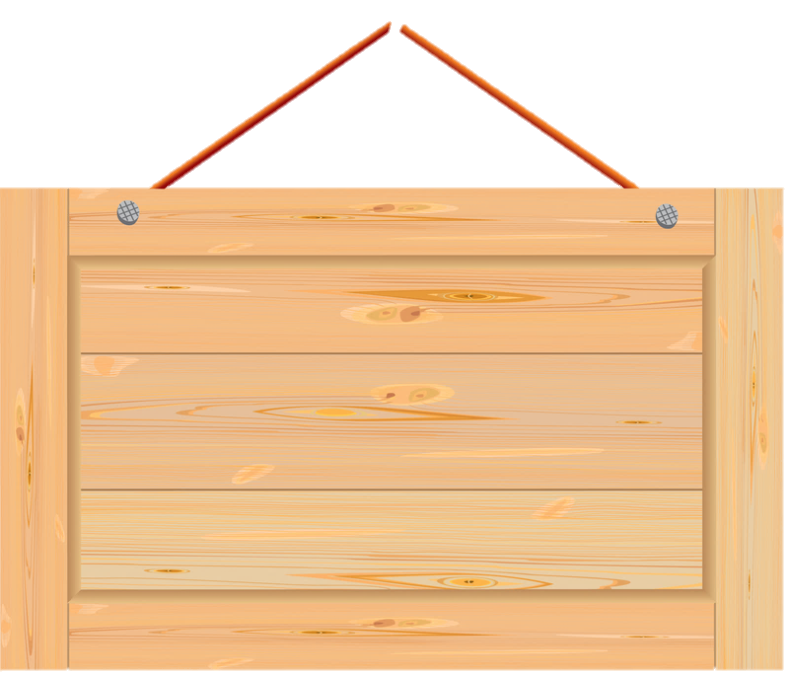 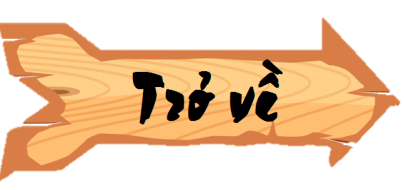 Thầy cô điền 
đáp án vào đây
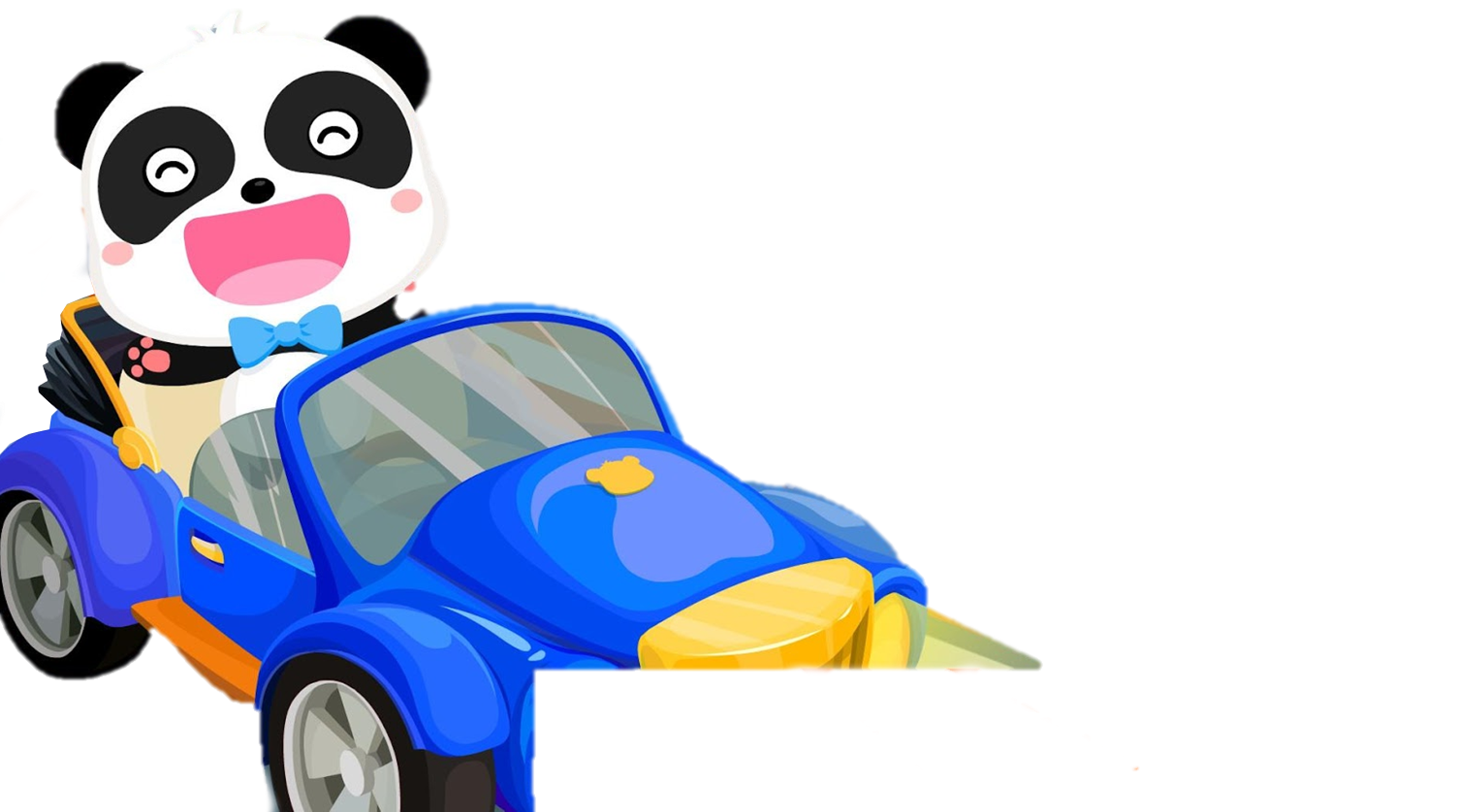 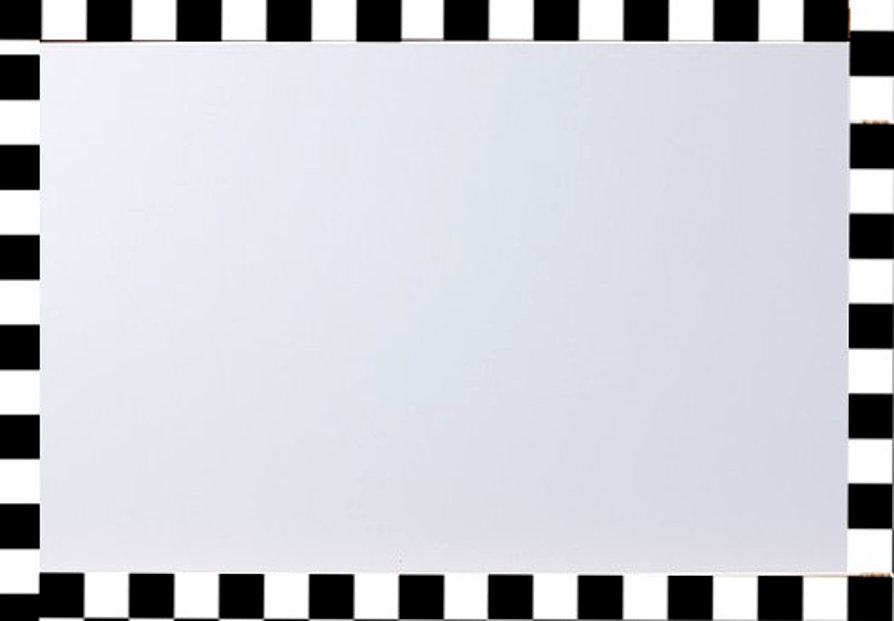 Thầy cô điền 
câu hỏi vào đây
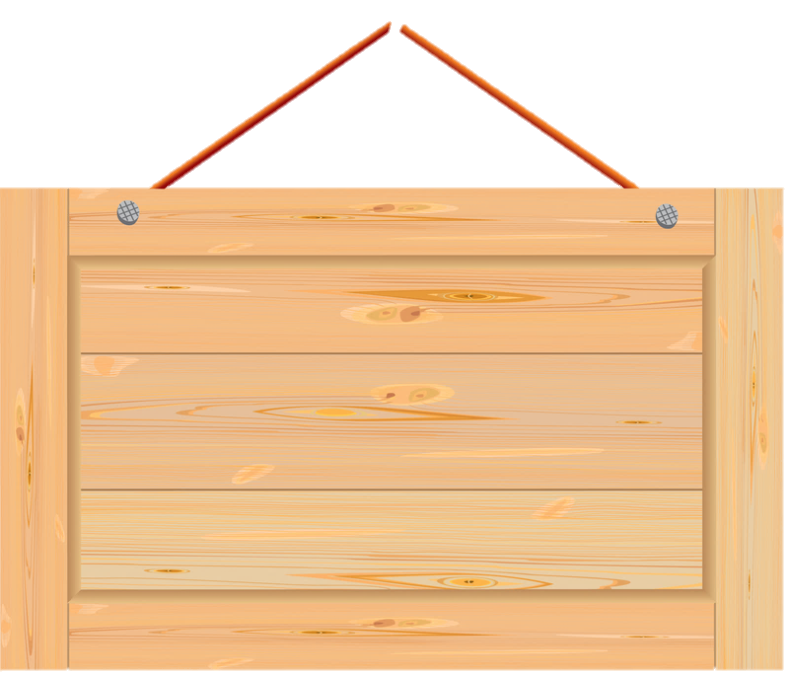 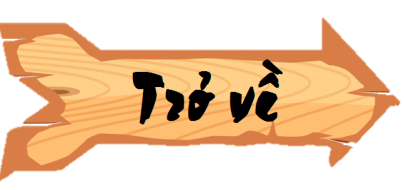 Thầy cô điền 
đáp án vào đây
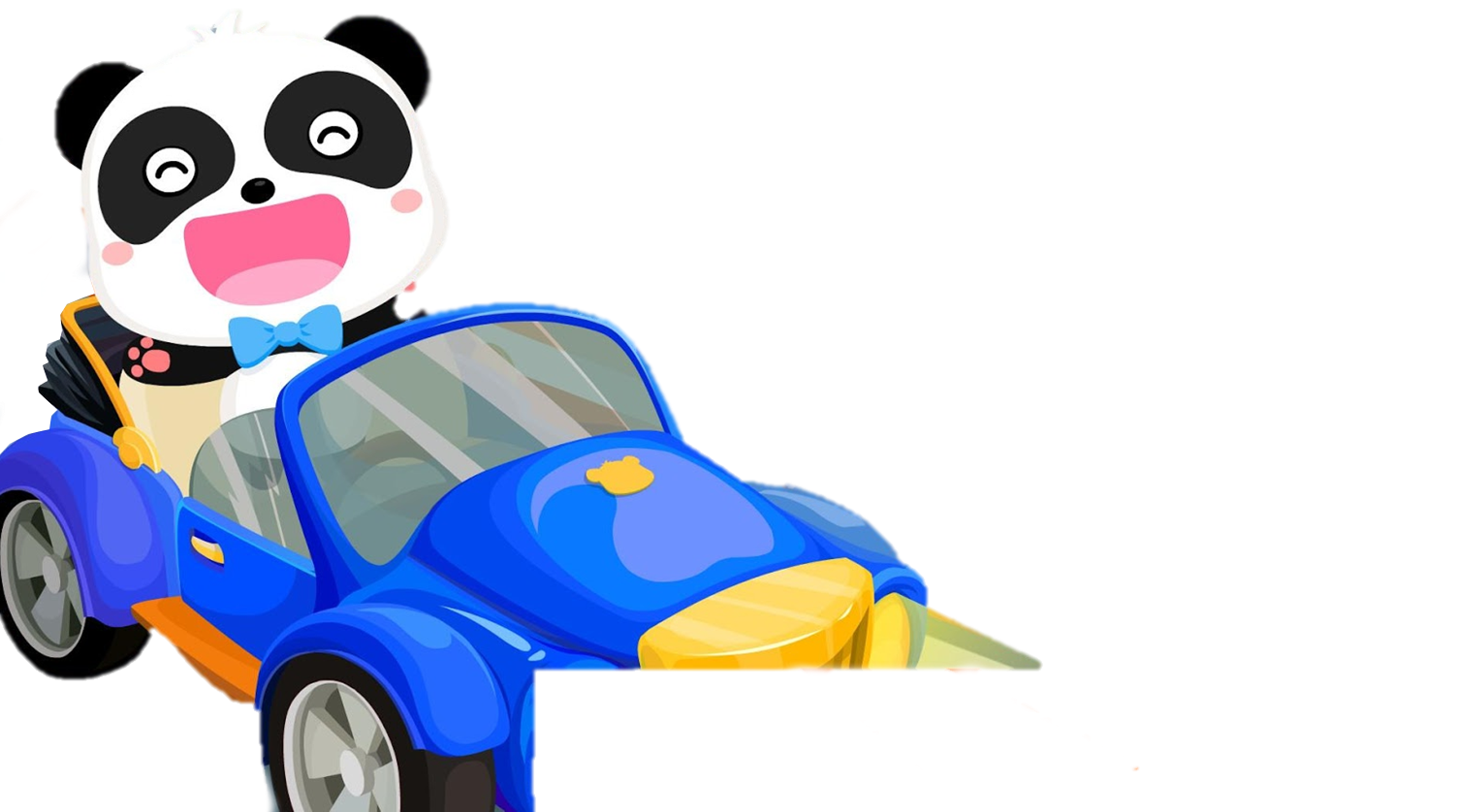 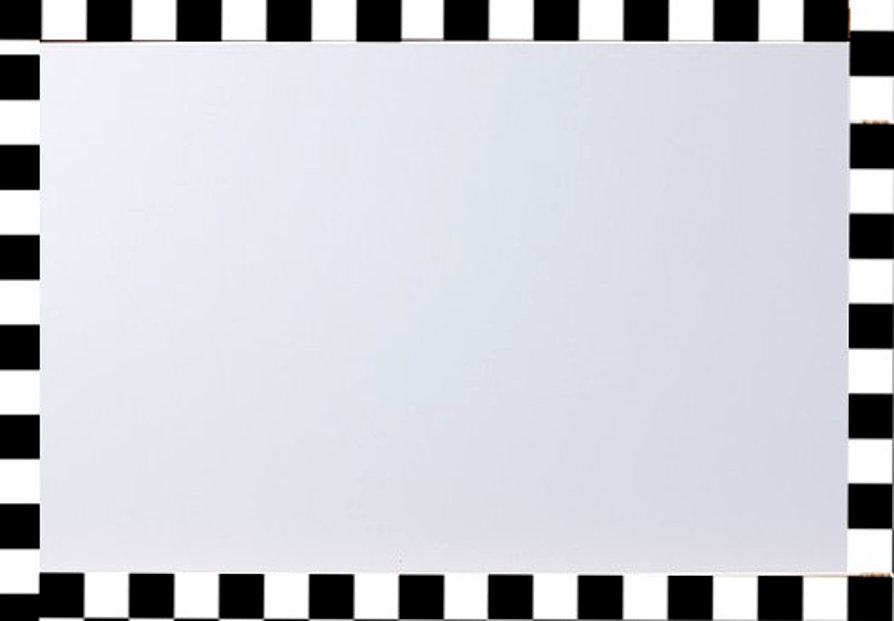 Thầy cô điền 
câu hỏi vào đây
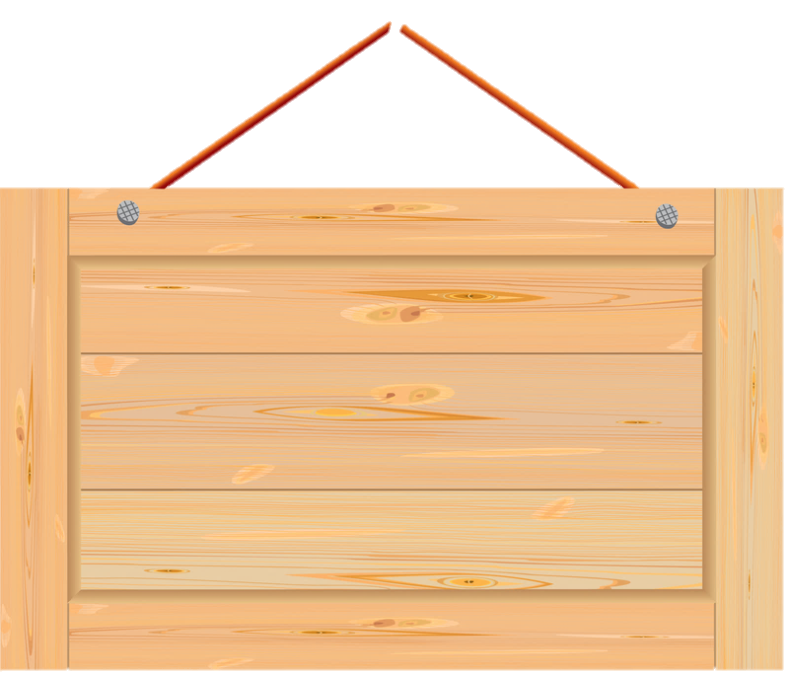 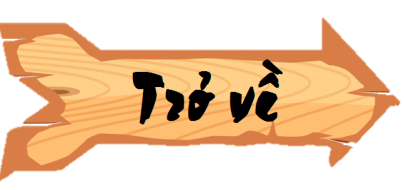 Thầy cô điền 
đáp án vào đây
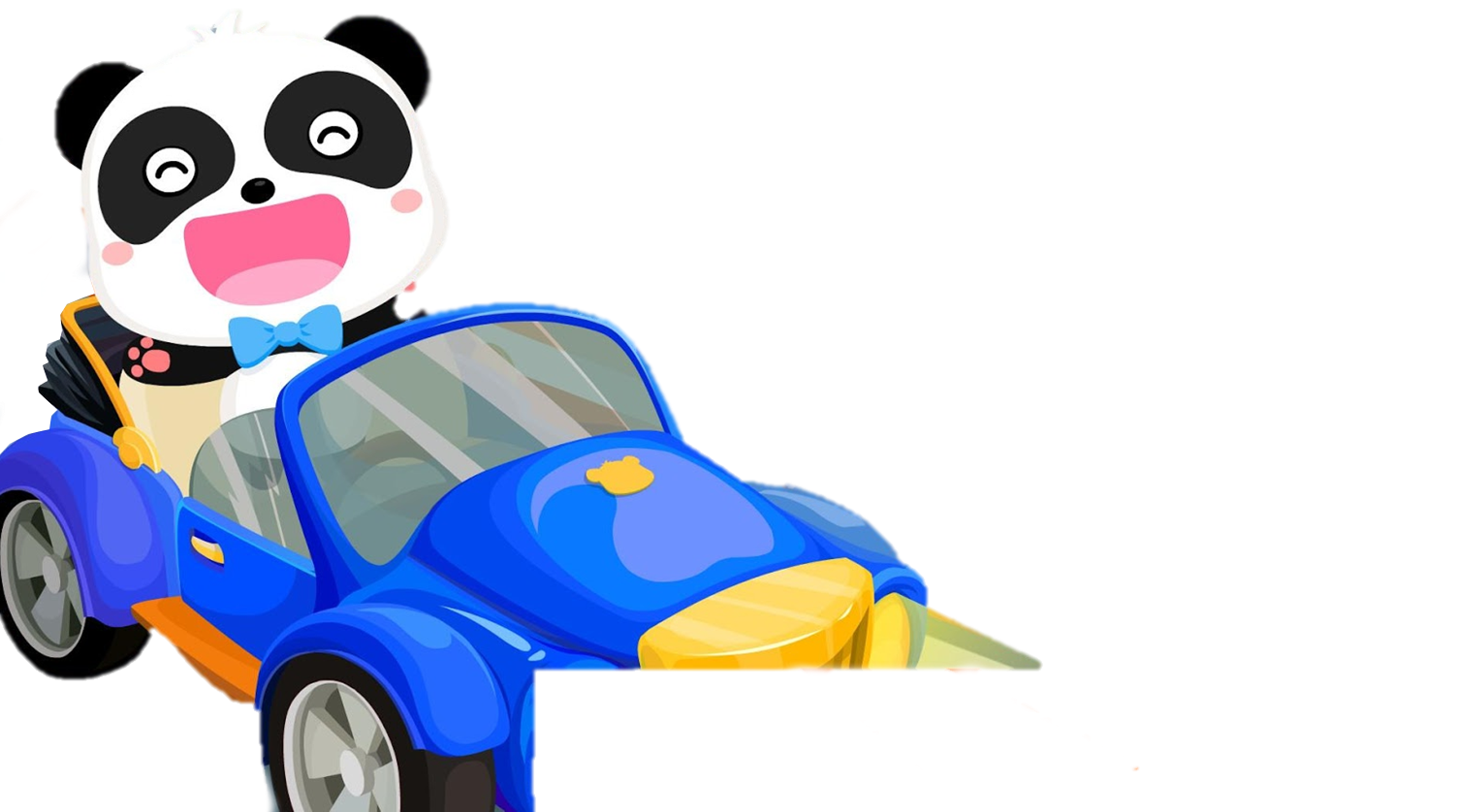 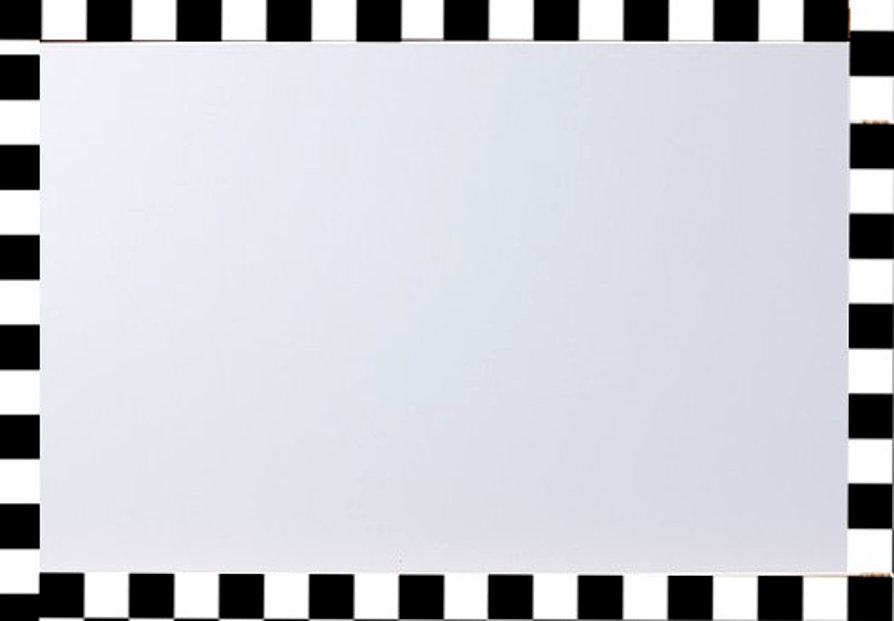 Thầy cô điền 
câu hỏi vào đây
gioithieu.azota.vn
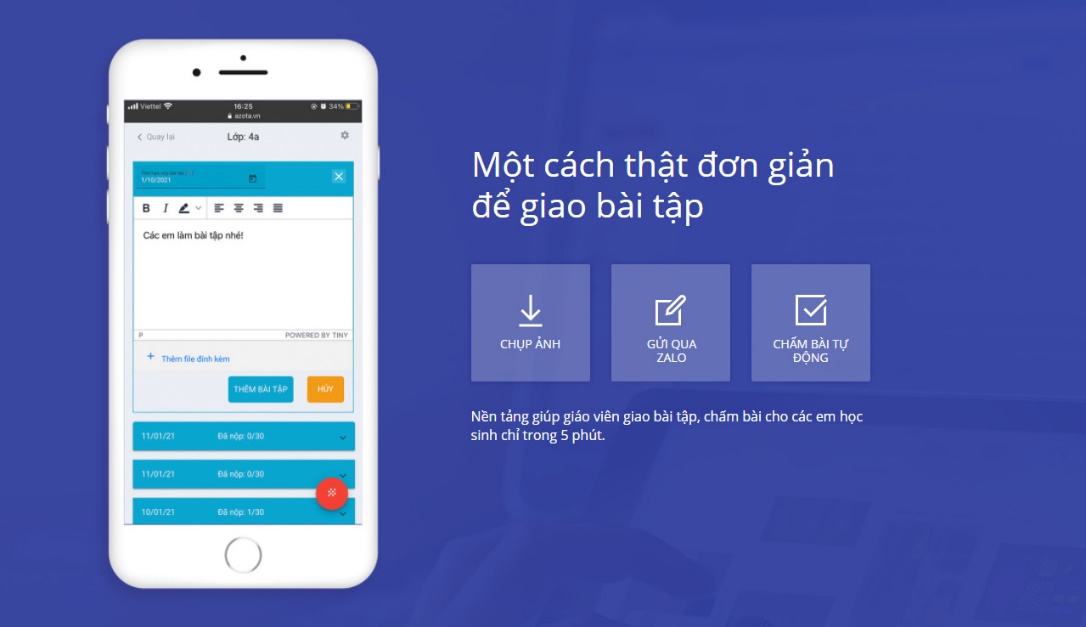